Публичная презентация результатов педагогической деятельности
Создание мотивирующей образовательной среды, развитие интересов, способностей и талантов на уроках английского языка и во внеурочной деятельности
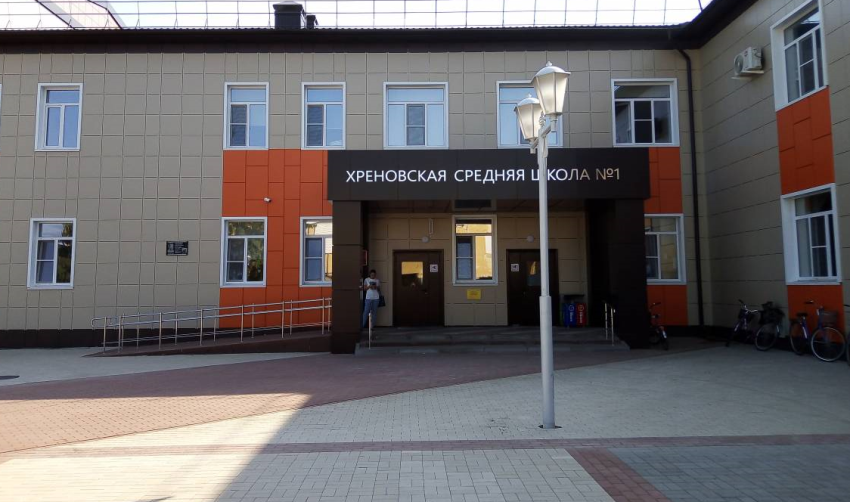 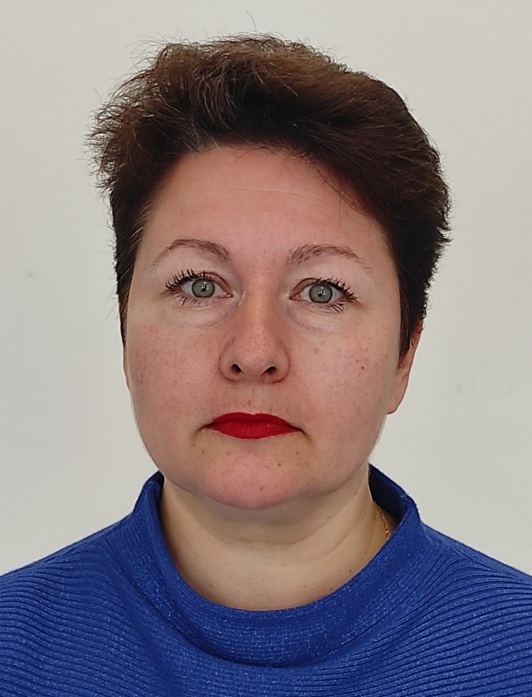 Недосейкина Ольга Юрьевна            учитель иностранных языков,
классный руководитель 5 «Г» класса 
           МБОУ Хреновская СОШ№1                           Бобровского муниципального района.
                Первая квалификационная категория.
                            Педагогический стаж работы – 20 лет 
 Мое педагогическое кредо – «Творчество и труд!»
Моя методическая система
Цель 
Воспитание личности ребенка, интегрированного в современное общество и нацеленного на самообразование и саморазвитие

Задачи: 
- Развивать умение самостоятельно приобретать и применять полученные знания на практике.
Формировать коммуникативные и познавательные качества.
- Раскрывать и развивать таланты

   Стиль учителя
Тип методической системы:  активный
Личность учителя
 Непрерывное саморазвитие 
 повышение квалификации
 (курсы ПК, НПК, семинары, 
 вебинары, конкурсы)
 Опора на опыт отечественной
 педагогики
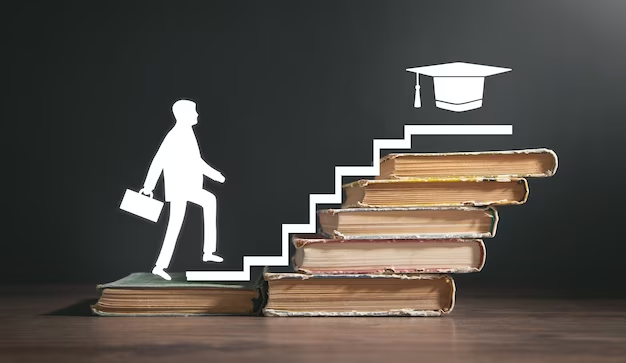 Современные технологии обучения
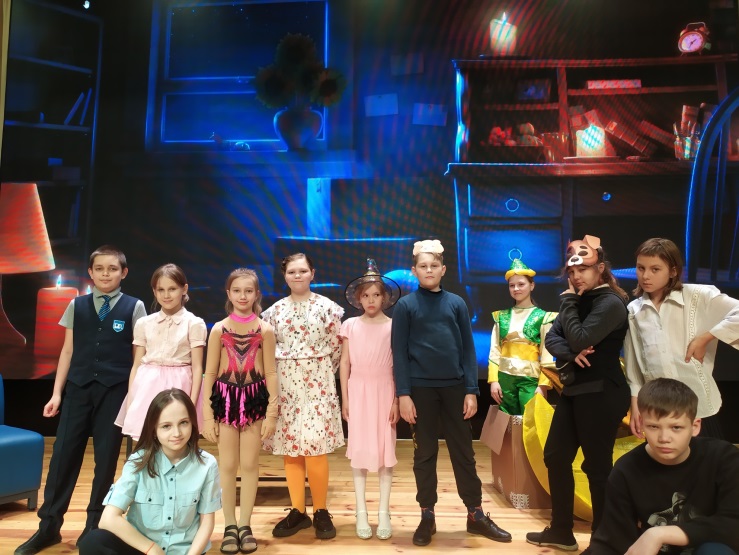 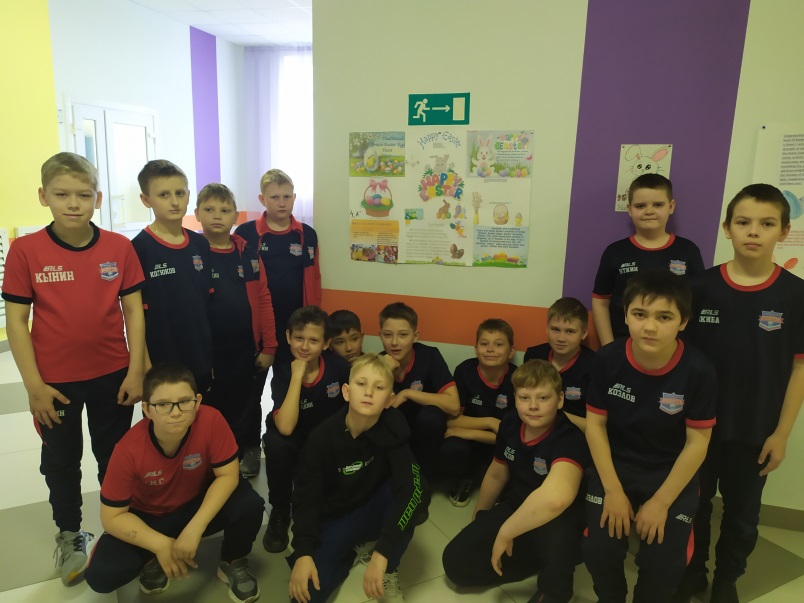 Развивающие технологии
Игровые технологии
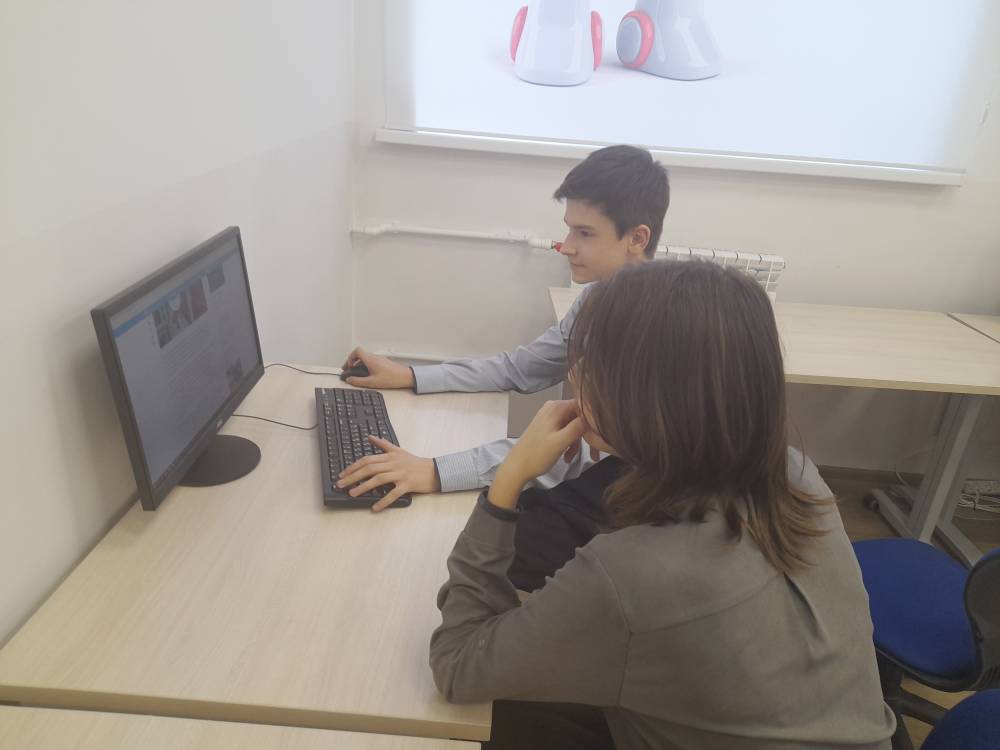 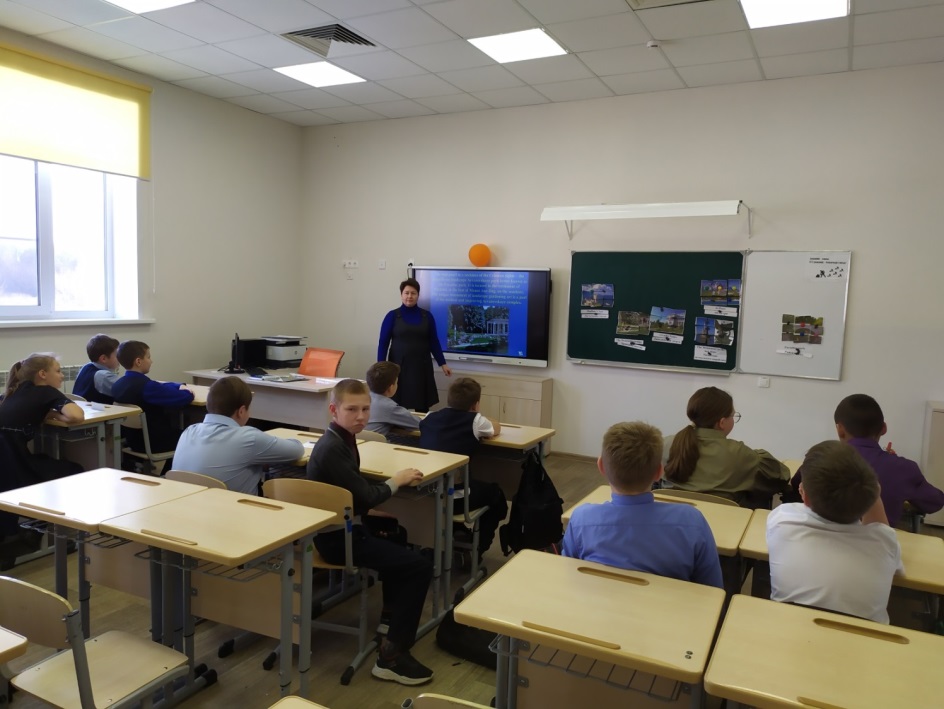 Межпредметные технологии
Проектно-исследовательские технологии
Социально-направленная деятельность учащихся
Праздничное мероприятие «День пожилого человека»
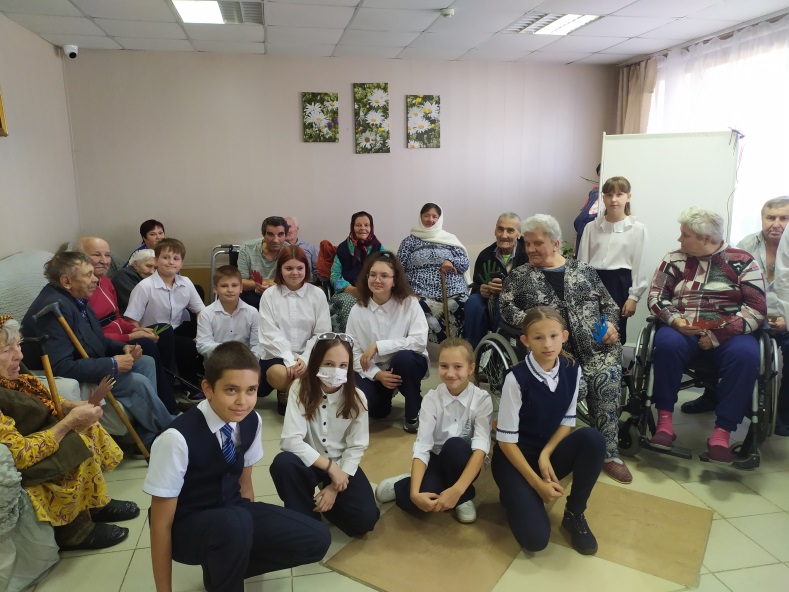 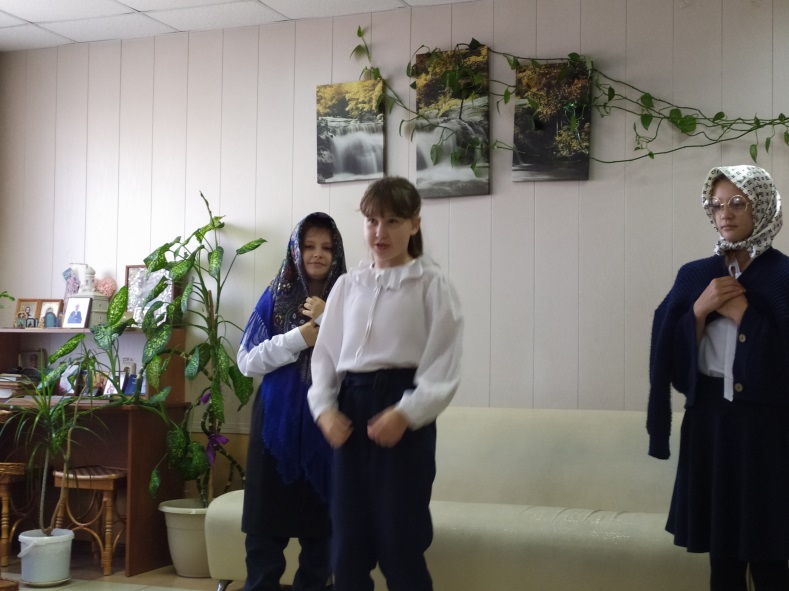 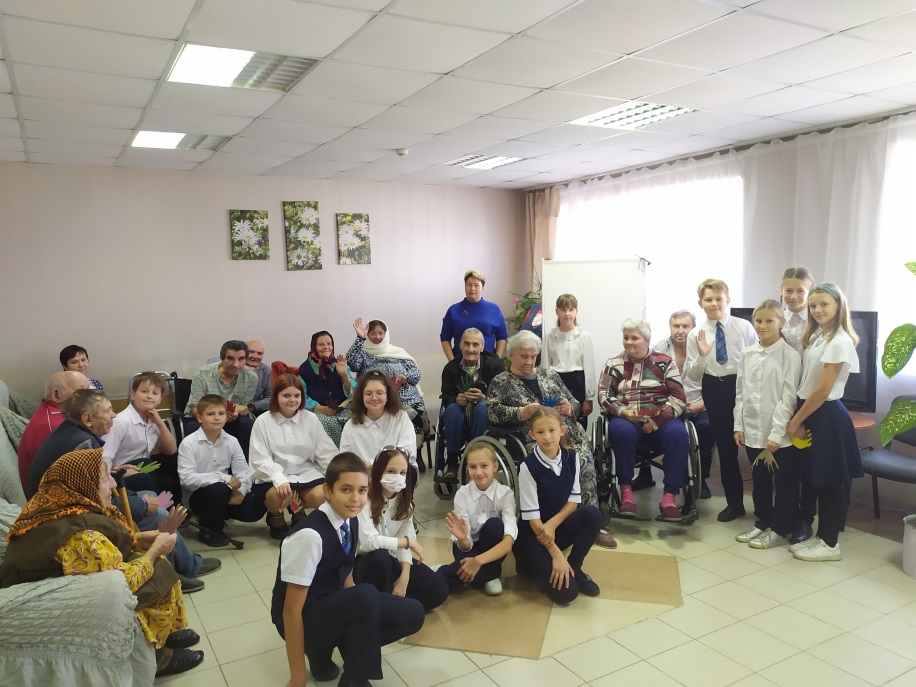 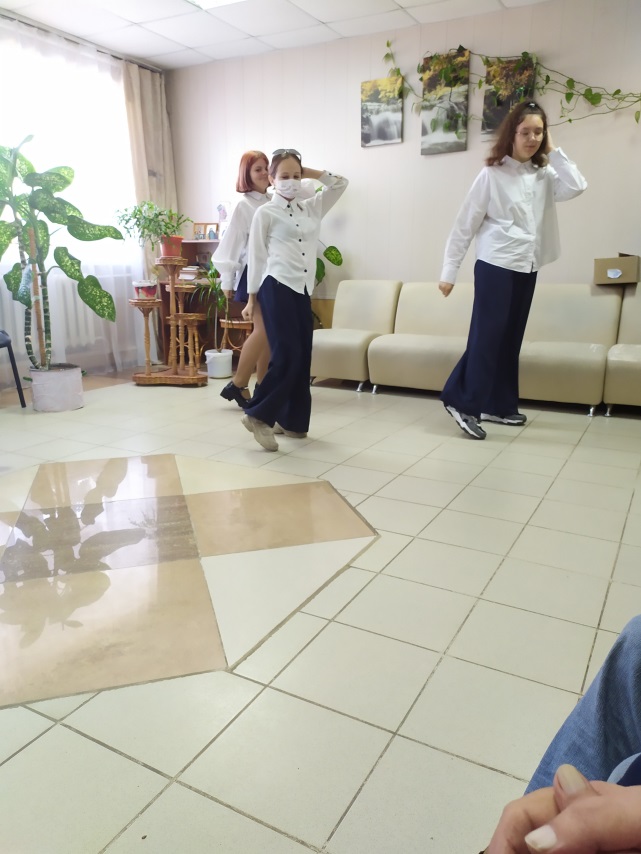 Творческая и познавательная деятельность учащихся
Кружок: «Традиции Англии»
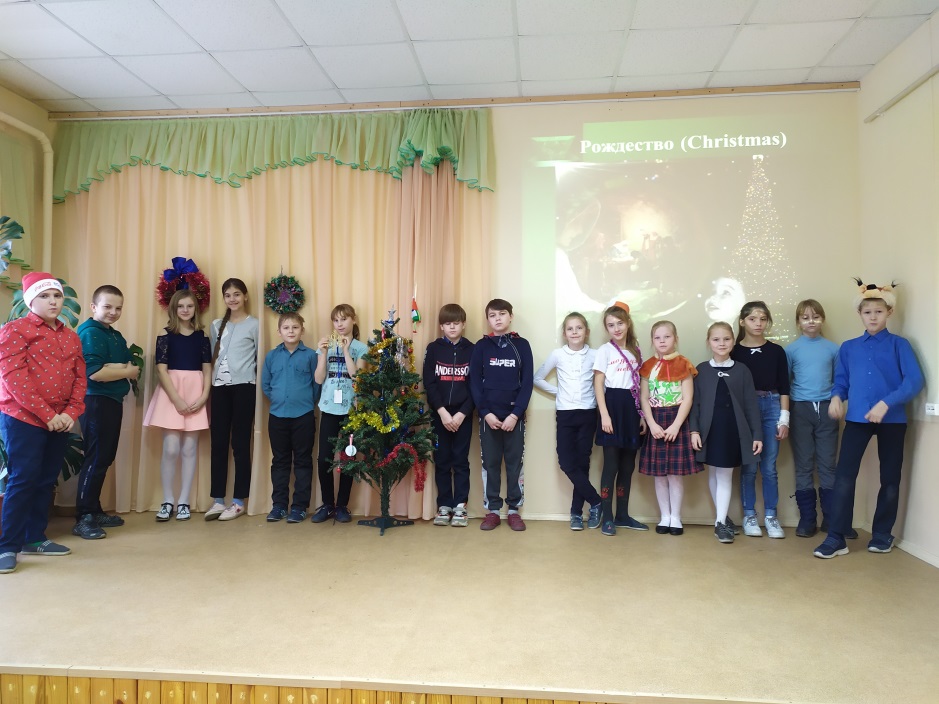 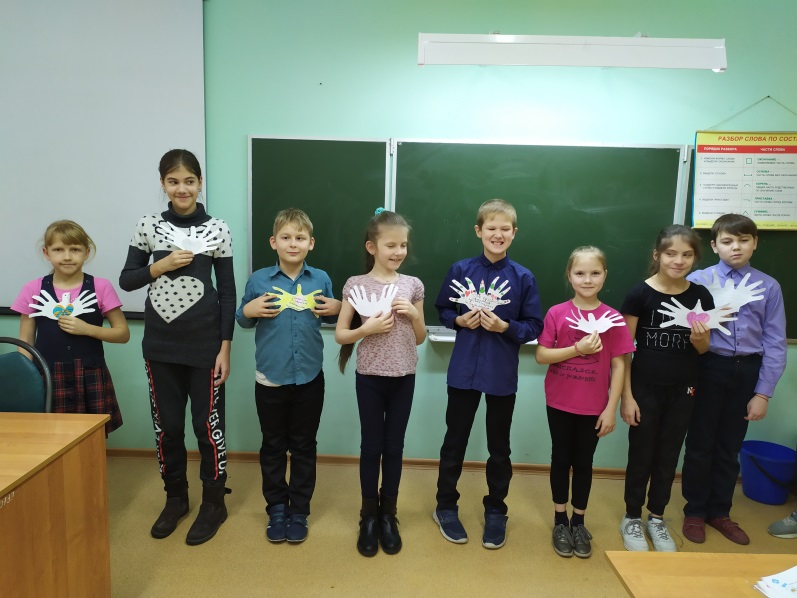 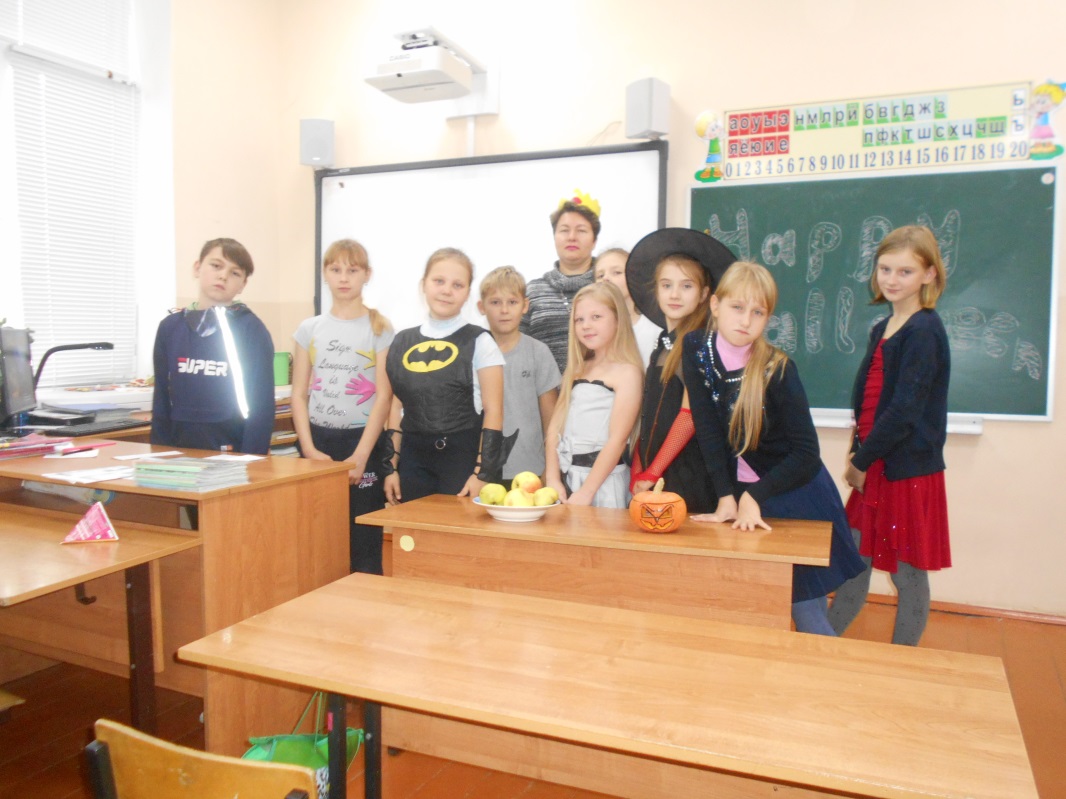 Результаты работы

Отсутствие неуспевающих, повышение образовательного уровня учащихся, качество знаний - 65% 
Мои ученики ежегодно участвуют в конкурсах различных уровней, занимают призовые места и становятся дипломантами и лауреатами.

2020-2021 муниципальный этап всероссийской олимпиады школьников по английскому языку, Зотов Сергей, 9б класс,  призер. Приказ №151 от 21.12.2020г
       Региональный фестиваль иностранных языков «Полиглот» , Волощенко Егор, 6б класс,  Волощенко Илья,  6б класс, 3 место. Приказ №344 от 26.03.2021г

2021-2022 муниципальный этап всероссийской олимпиады школьников по английскому языку, Мальцев Кирилл, 9а класс,  призер. Приказ №196/3 от 24.12.2021г
Муниципальный этап всероссийской олимпиады школьников по английскому языку, Бовыкина Анастасия, 10 класс,  призер. Приказ №196/3 от 24.12.2021г
Муниципальный конкурс «Шекспировские чтения», Бовыкина Анастасия, 10 класс, Мальцев Кирилл, 9а класс, Семенова Наталья, 9а класс. Приказ № 179/1 от 30.11.2021г
Муниципальная научно-практическая конференция «Юные исследователи», Недосейкин Дмитрий, 3г класс, лауреат. Приказ № 55 от 31.03.2022г
Региональный фестиваль иностранных языков «Полиглот» , Сурков Матвей, 7б класс, лауреат . Приказ №441 от 06.04.2022г
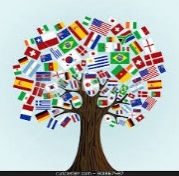 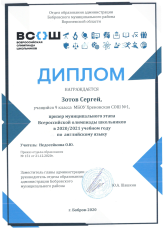 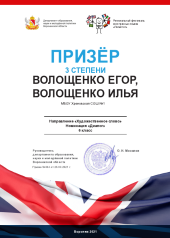 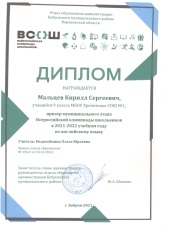 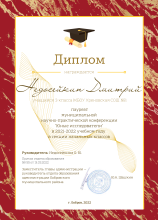 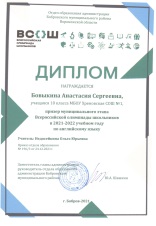 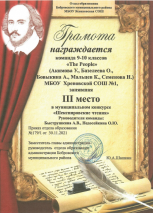 Результаты работы
2022-2023 
Муниципальный этап всероссийской олимпиады школьников по английскому языку, Горшенина Елена, 8б класс,  призер. Приказ №227 от 28.12.2022г
Муниципальный этап всероссийской олимпиады школьников по английскому языку, Сурков Матвей, 8б класс,  призер. Приказ №227 от 28.12.2022г
Муниципальный этап всероссийской олимпиады школьников по английскому языку, Акимова Ульяна, 10 класс,  призер. Приказ №227 от 28.12.2022г
Региональный этап всероссийской олимпиады школьников по английскому языку, Акимова Ульяна, 10 класс,  призер. Приказ №546 от 03.05.2023г
Муниципальная научно-практическая конференция «Юные исследователи», Бовыкина Анастасия, 11 класс, призёр. Приказ №52/3 от 27.03.2023г
Межмуниципальный энерджихакатон «ENERGYHACK», Сирадзе Антон, 8б класс, Ковалева Ульяна, 8б класс, Дегтерев Роман, 8б класс, 2 место. Приказ №227 от 21.02.2023г
Межмуниципальный фестиваль-конкурс «Проба пера», Сурков Матвей, 8б класс, симпатии жюри. Приказ №104 от 03.04.2023г
Межмуниципальный фестиваль-конкурс «Проба пера», Христенко Александра, 7б класс,  Христенко Варвара, 7б класс, лауреат. Приказ №104 от 03.04.2023г
Региональный фестиваль иностранных языков «Полиглот», Христенко Александра, 7б класс,  Христенко Варвара, 7б класс,победитель. Приказ №561 от 10.05.2023г 
Региональная учебно-практическая конференция «ЭВРИКА-IX», Бовыкина Анастасия, 11 класс, Терехина Александра, 11 класс, призеры. Приказ №08-1-19/25 от 02.05.2023г
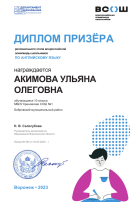 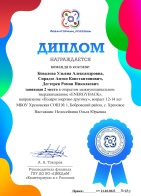 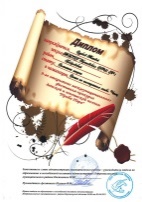 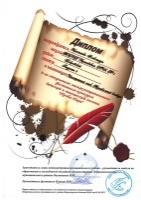 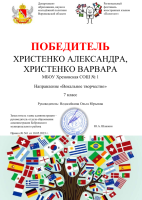 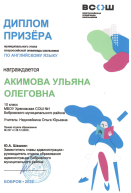 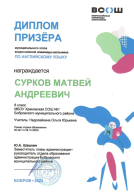 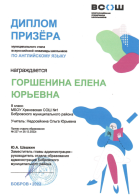 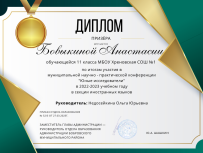 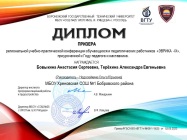 Диссеминация опыта
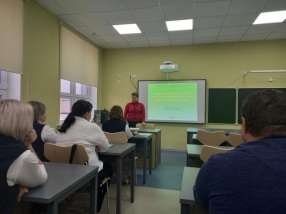 2020-2021
Семинар «Организация внеурочной деятельности в условиях реализации ФГОС», выступление
всероссийский педагогический конкурс «Творческий учитель – 2020» с разработкой  урока по английскому языку в 6 классе по теме « The Highland Games»
Муниципальный этап всероссийской олимпиады школьников по английскому языку, член жюри
Муниципальный этап всероссийской олимпиады школьников по французскому языку, член жюри
Муниципальная научно-практическая конференция «Юные исследователи», член жюри 
Муниципальный конкурс методических разработок учителей английского языка Modern English Lesson, член жюри
Диссеминация опыта
2021-2022
Муниципальная научно-практическая конференция «Здоровье и образование», выступление 
Сайт infourok.ru, методическая разработка « The Highland Games» 
Муниципальный этап всероссийской олимпиады школьников по английскому языку, член жюри
Муниципальный этап всероссийской олимпиады школьников по французскому языку, член жюри 
Муниципальная научно-практическая конференция «Юные исследователи», член жюри

2022-2023
Районное методическое объединение учителей иностранных языков, выступление 
Региональная научно-практическая конференция «Наше наследие», выступление 
Сайт infourok.ru, технологическая карта к уроку «Венецианский купец»  в 9 классе
Муниципальный этап всероссийской олимпиады школьников по французскому языку, член жюри 
Муниципальная научно-практическая конференция «Юные исследователи», член жюри
Региональный фестиваль иностранных языков «Полиглот», эксперт
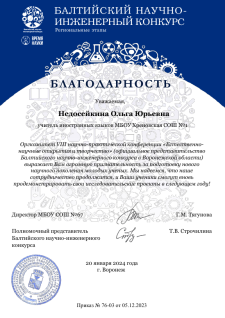 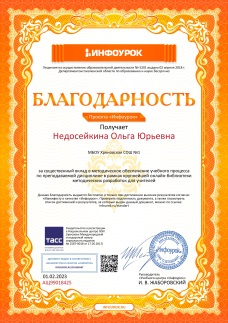 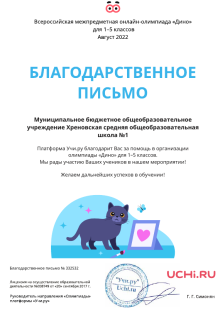 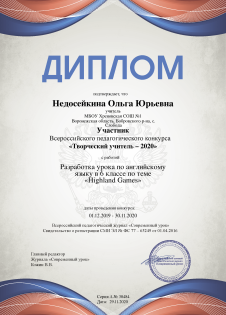 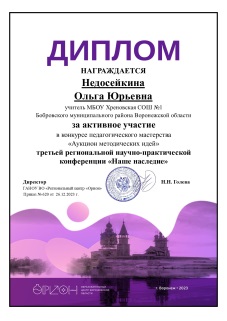 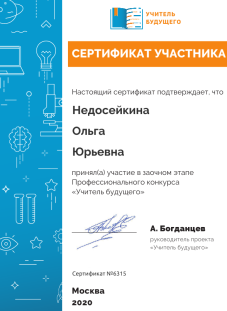